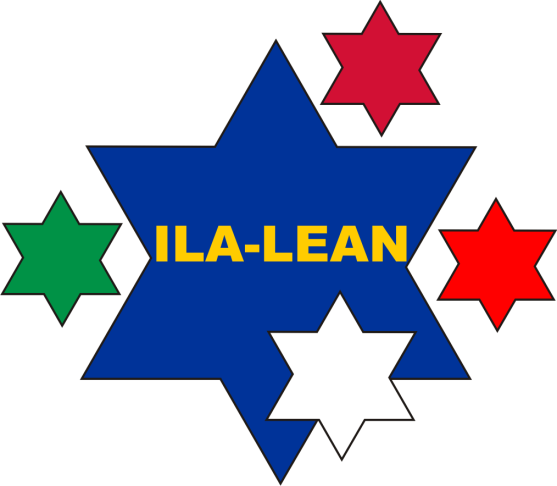 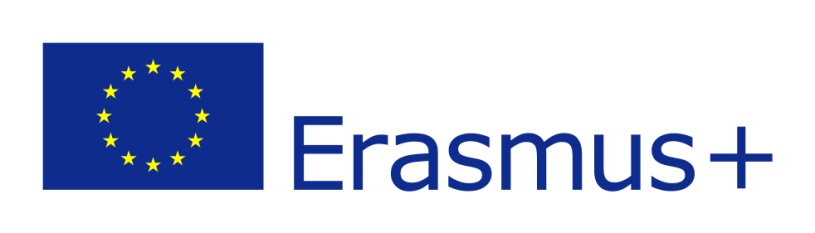 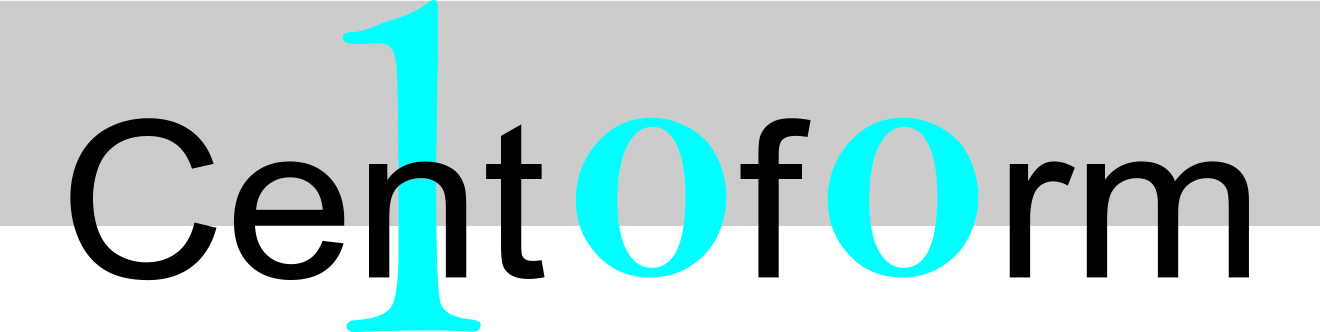 GIOCO DELLE 5S
PRESENTAZIONE DELLE CARTE
Chiara Longhi, Gennaro Opera
Centoform Srl
„Innovative Learning Approaches for Implementation of Lean Thinking to Enhance Office and Knowledge Work Productivity”

ILA-LEAN Project No 2016-1-PL01-KA203-026293    
2016-2018
2018
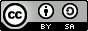 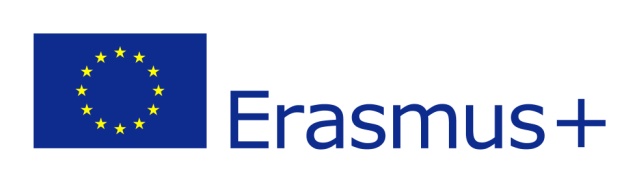 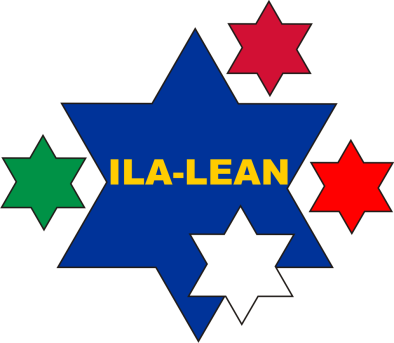 Titolo progetto
Innovative Learning Approaches for Implementation of Lean Thinking to Enhance Office and Knowledge Work Productivity
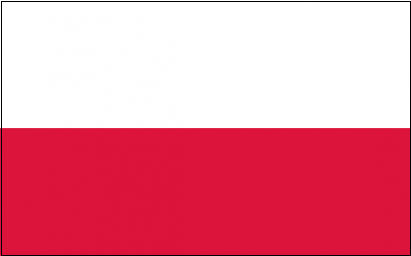 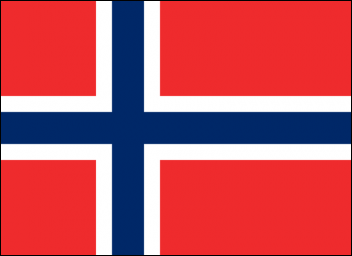 Codice progetto: 2016-1-PL01-KA203-026293
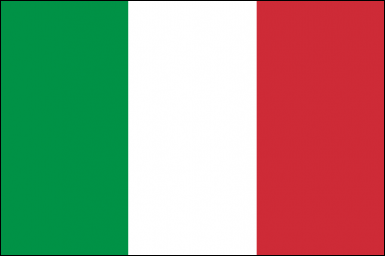 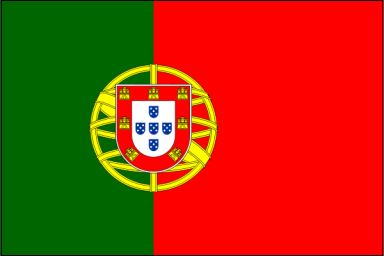 Disclaimer:
Il presente Progetto è stato cofinanziato con il sostegno della Commissione europea. Questa pubblicazione rispecchia esclusivamente il punto di vista dell'autore, pertanto la Commissione non può essere ritenuta responsabile di alcun uso che potrà essere fatto delle informazioni in essa contenute.
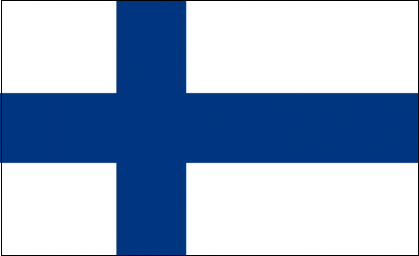 2
Pubblicazione rilasciata sotto licenza Creative Commons Attribution-ShareAlike 4.0 International License (CC BY-SA 4.0).
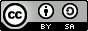 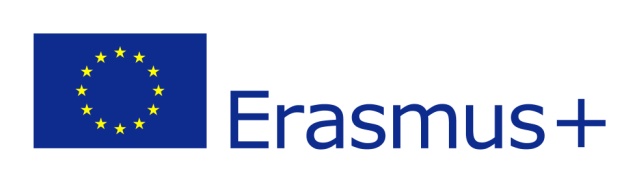 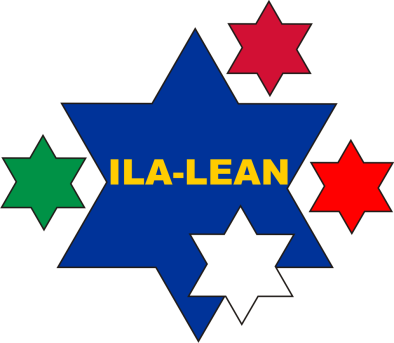 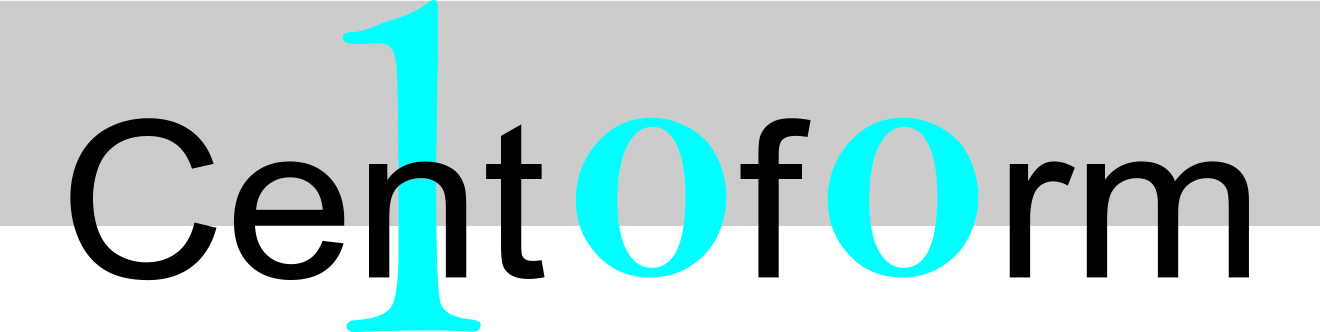 1 + 1 = ()
CARTA: GIALLA
3
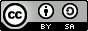 ILA-LEAN Project No 2016-1-PL01-KA203-026293 - 2016-2018
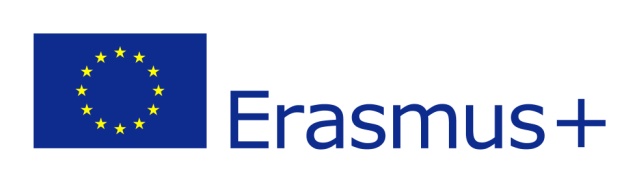 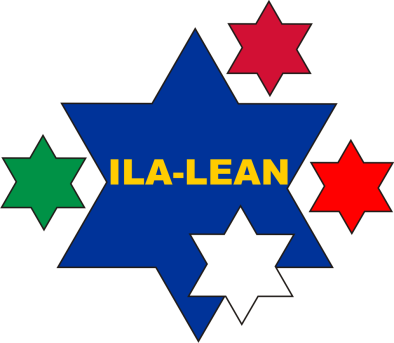 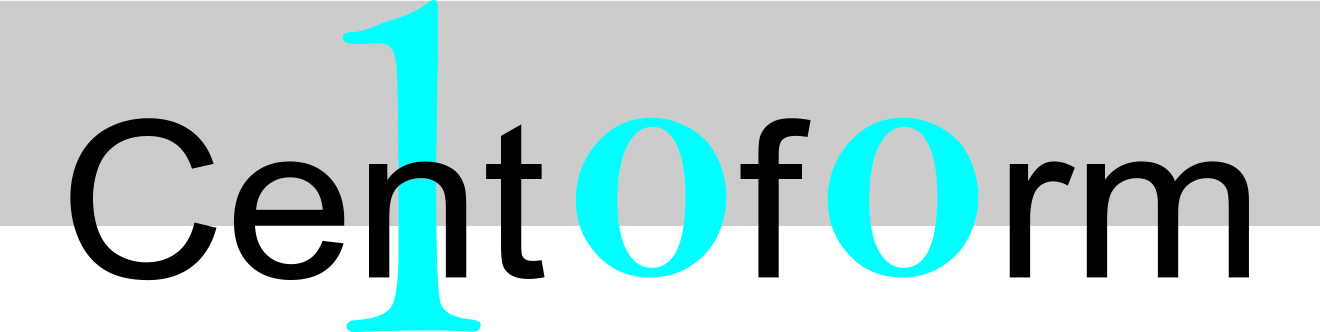 31 + 17 = ()
CARTA: GIALLA
4
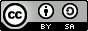 ILA-LEAN Project No 2016-1-PL01-KA203-026293 - 2016-2018
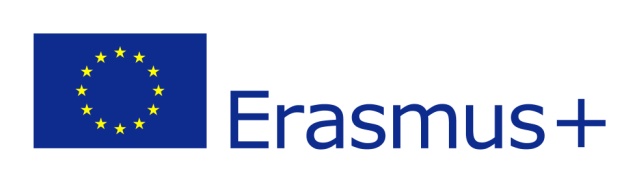 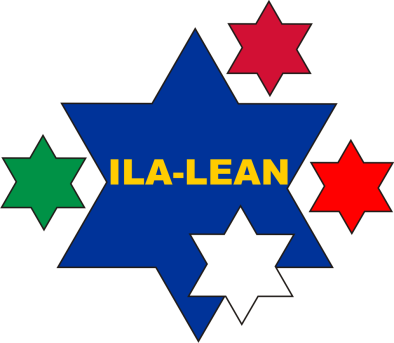 Computer KO
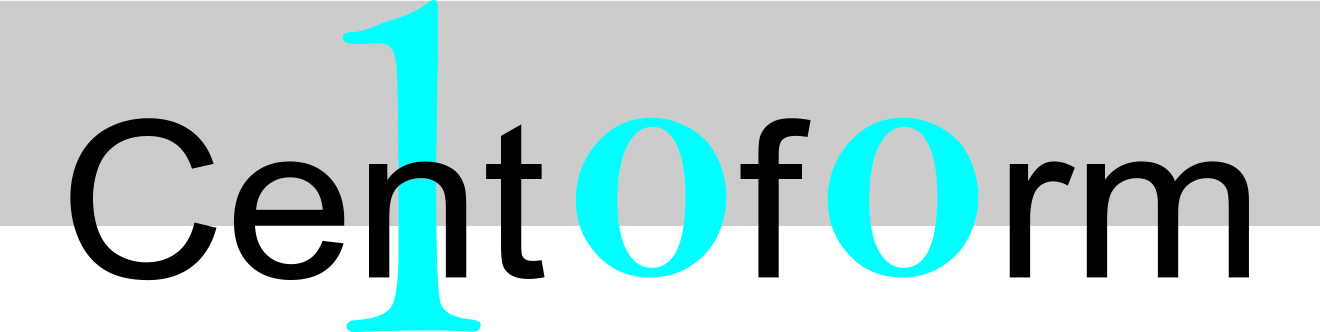 5
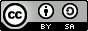 ILA-LEAN Project No 2016-1-PL01-KA203-026293 - 2016-2018
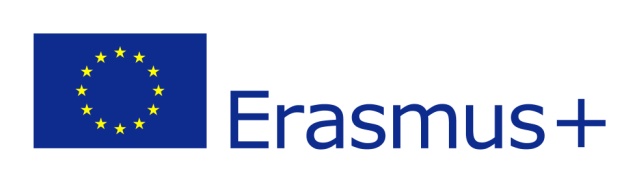 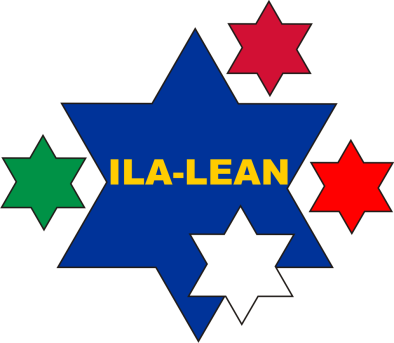 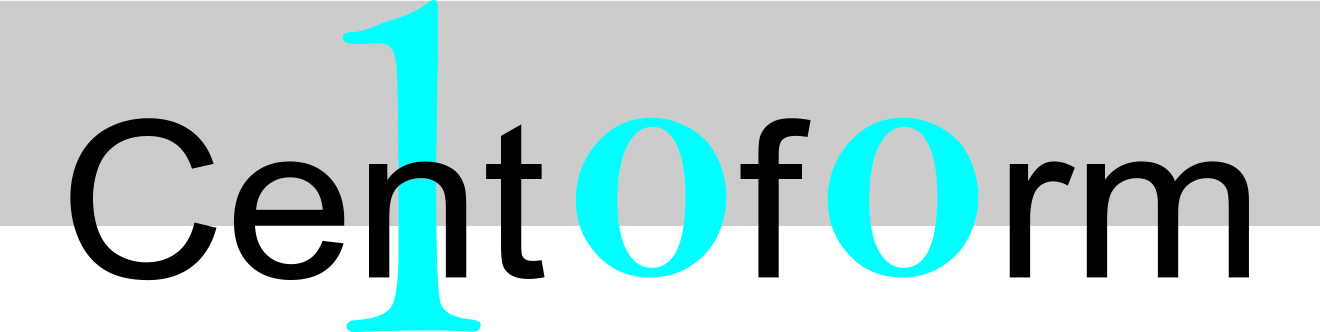 18 + 1 + 37= ()
CARTA: BIANCA
6
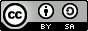 ILA-LEAN Project No 2016-1-PL01-KA203-026293 - 2016-2018
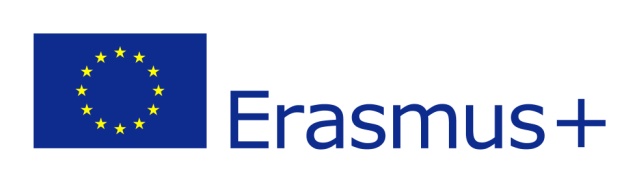 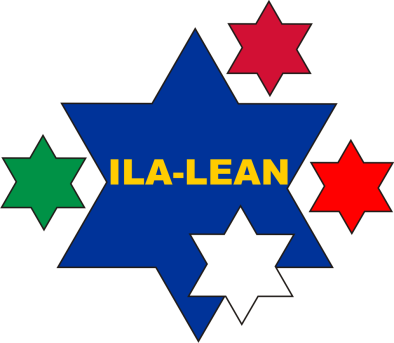 66
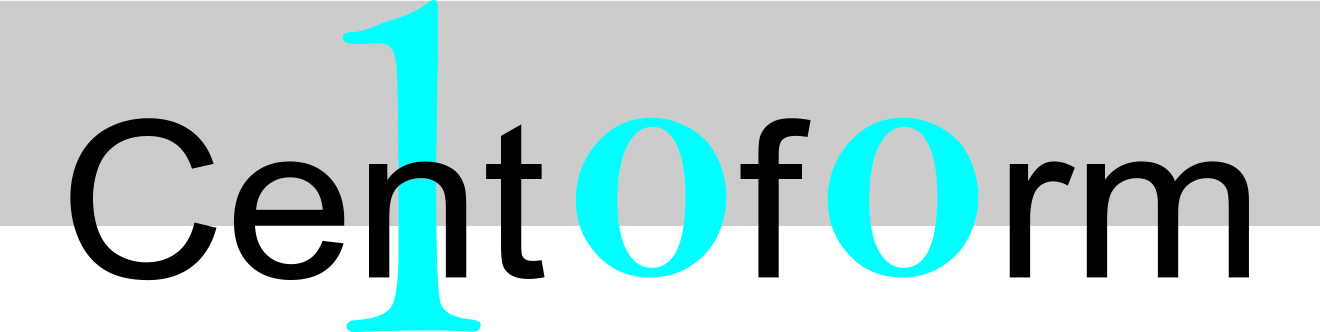 + 1 - 99 = ()
CARTA: ROSSA
7
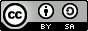 ILA-LEAN Project No 2016-1-PL01-KA203-026293 - 2016-2018
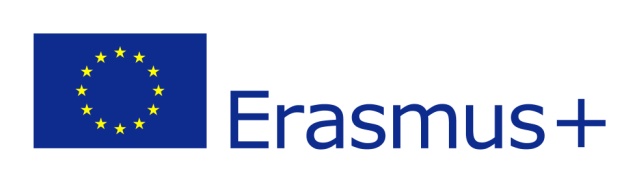 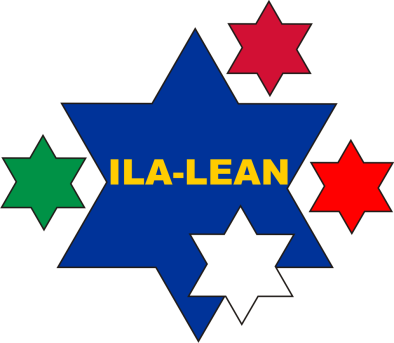 1111 + F = ()
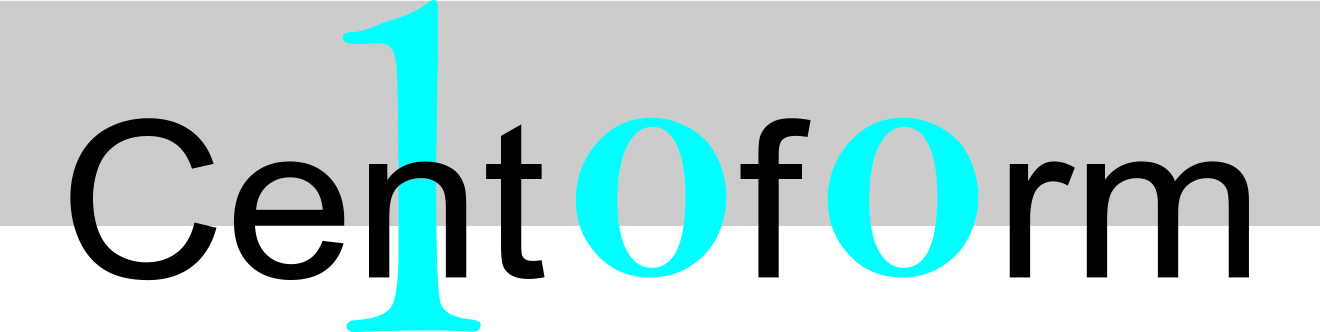 SISTEMA BINARIO
SISTEMA ESADECIMALE
CARTA: VERDE
8
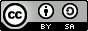 ILA-LEAN Project No 2016-1-PL01-KA203-026293 - 2016-2018
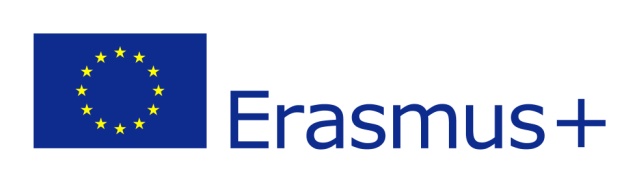 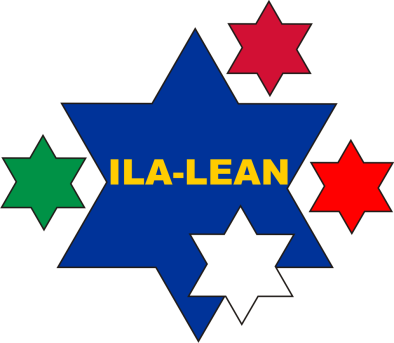 V + MC = ()
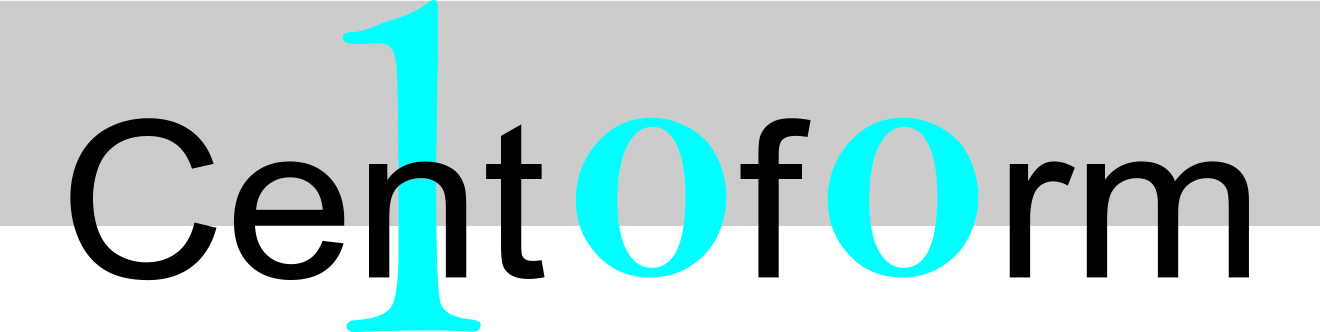 NUMERO ROMANO
CARTA: BIANCA
9
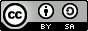 ILA-LEAN Project No 2016-1-PL01-KA203-026293 - 2016-2018
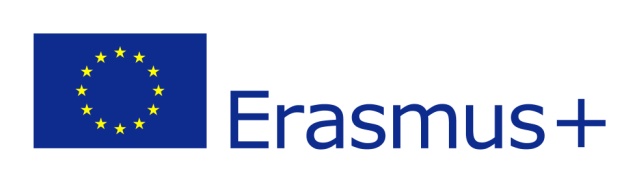 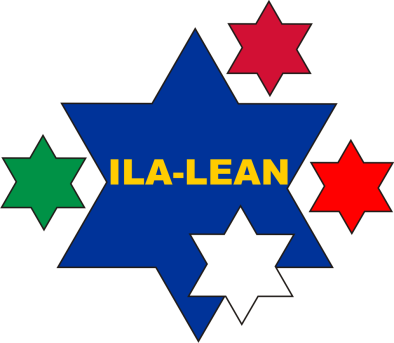 Svolgere il lavoro di un/a collega
in ferie
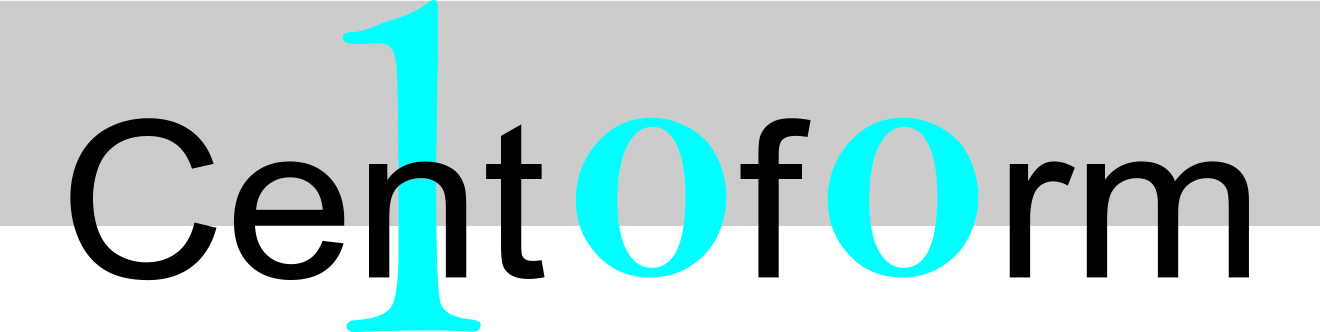 10
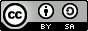 ILA-LEAN Project No 2016-1-PL01-KA203-026293 - 2016-2018
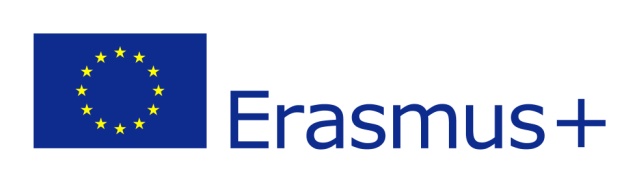 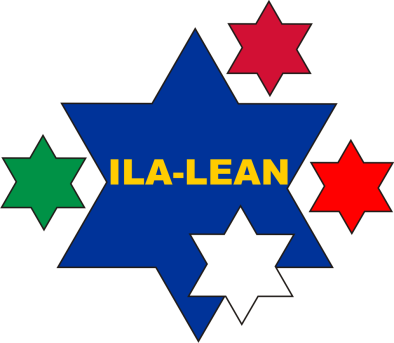 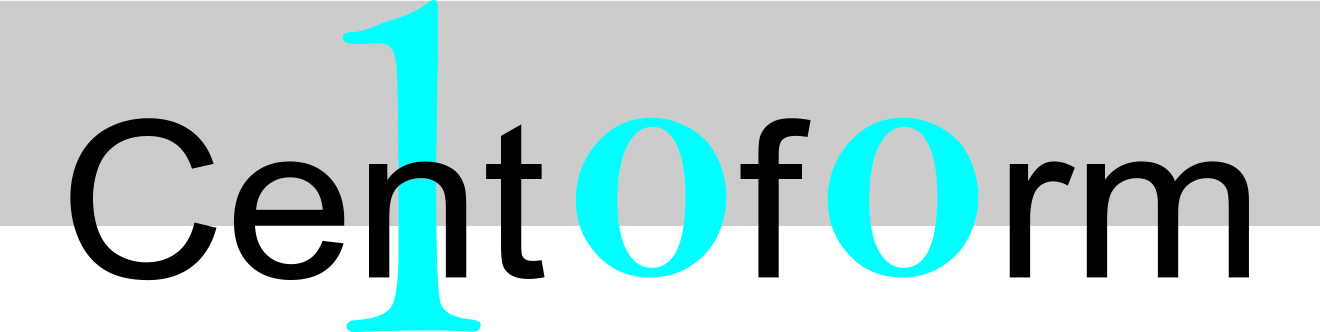 CARTA: GIALLA
11
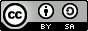 ILA-LEAN Project No 2016-1-PL01-KA203-026293 - 2016-2018
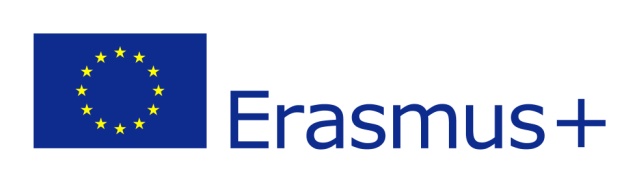 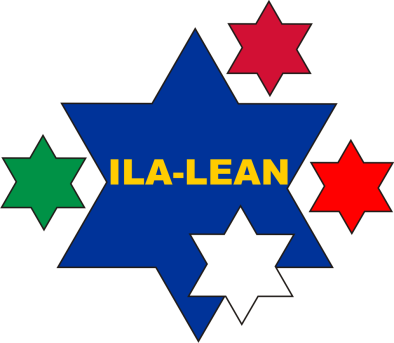 ❾1 - 1 – MDLV = ()
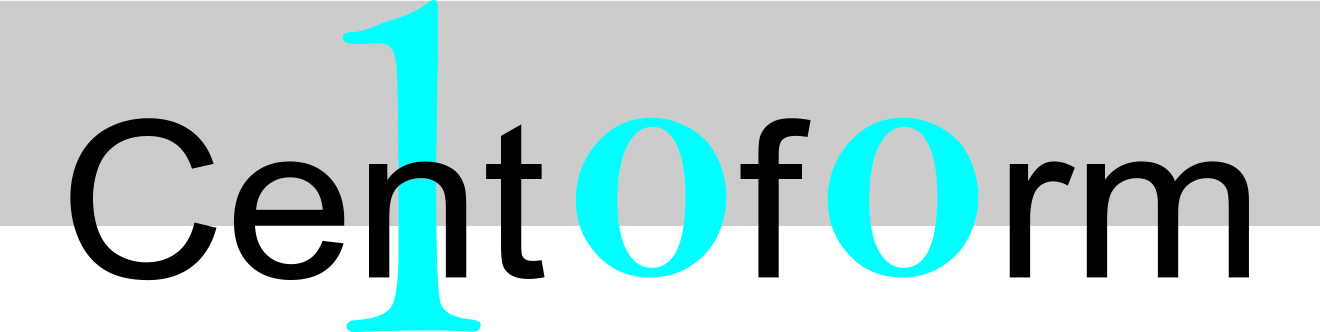 NUMERO ROMANO
CARTA: ROSSA
12
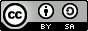 ILA-LEAN Project No 2016-1-PL01-KA203-026293 - 2016-2018
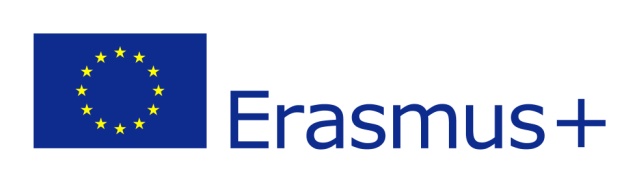 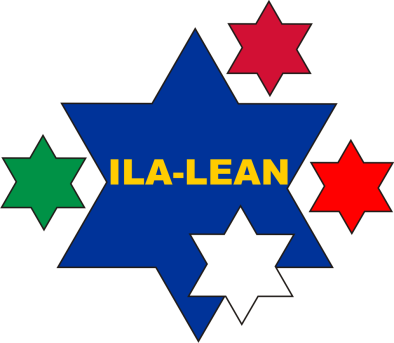 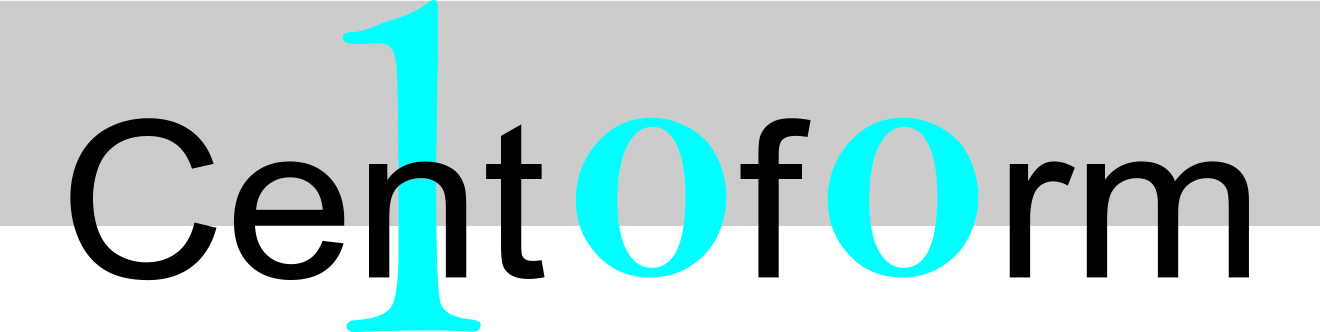 1010 - 200 + V = ()
NUMERO
ROMANO
SISTEMA BINARIO
CARD: WHITE
13
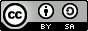 ILA-LEAN Project No 2016-1-PL01-KA203-026293 - 2016-2018
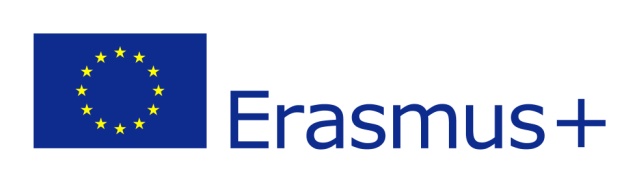 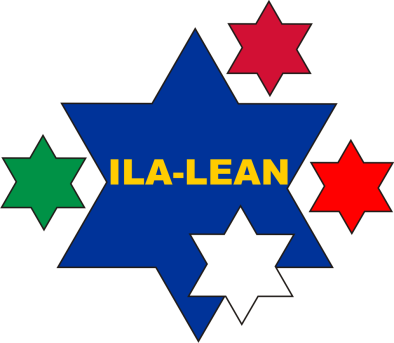 LEAN È UN METODO SISTEMATICO
 PER ELIMINARE
GLI SPRECHI
ALL’INTERNO DI UN PROCESSO.
I PRIMI ESEMPI DI LEAN
 RISALGONO A B. FRANKLIN
1001 + D = ()
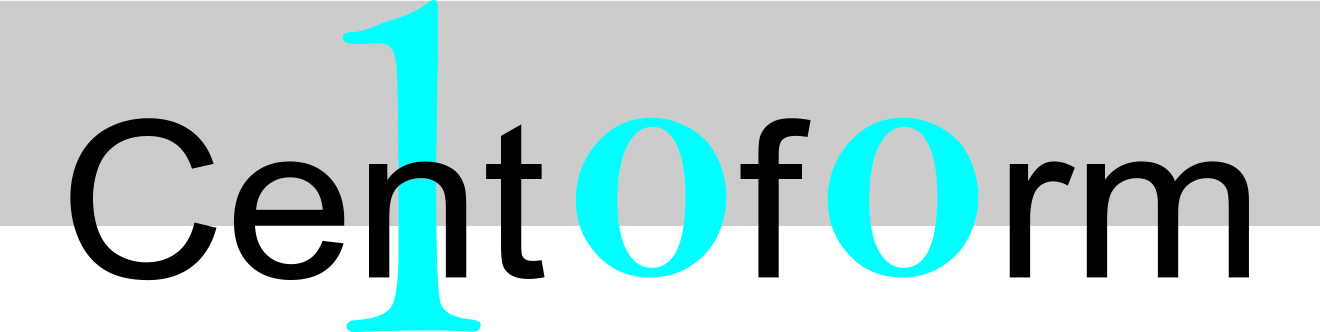 SISTEMA BINARIO
SISTEMA ESADECIMALE
CARTA: BIANCA
14
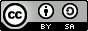 ILA-LEAN Project No 2016-1-PL01-KA203-026293 - 2016-2018
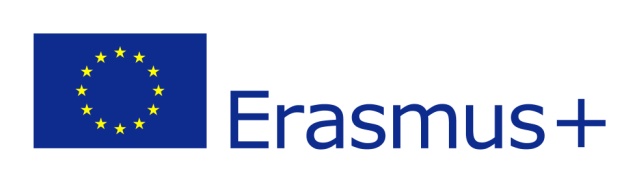 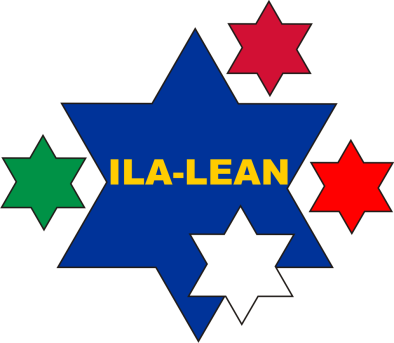 PRIMA LA SICUREZZA!!!
PRIMA LA SICUREZZA
PRIMA LA SICUREZZA
PRIMA LA SICUREZZA
PRIMA LA SICUREZZA
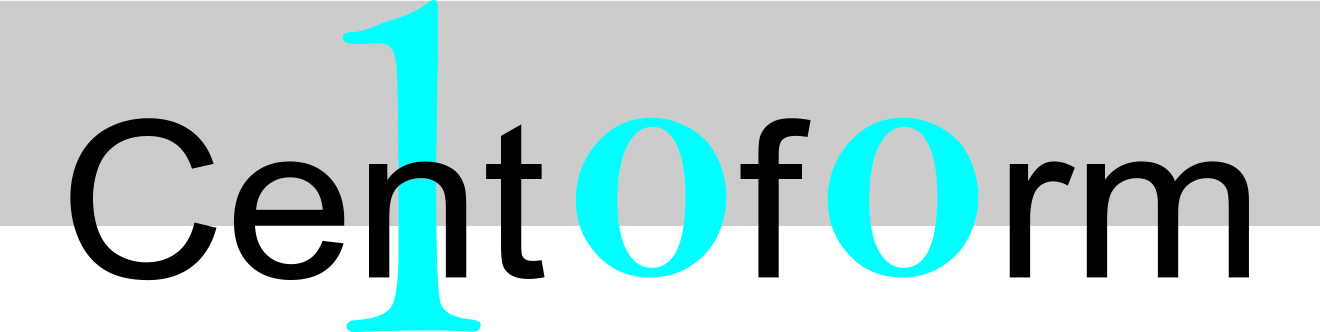 18 + 1 + 37= ()
IL ROSSO È SBAGLIATO!
IL COLORE CORRETTO È NERO
CARTA: BIANCA
15
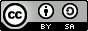 ILA-LEAN Project No 2016-1-PL01-KA203-026293 - 2016-2018
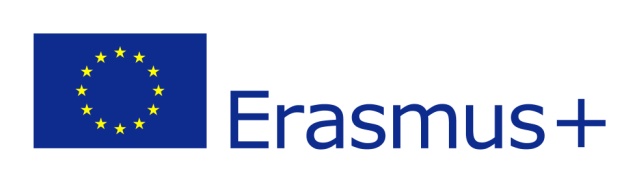 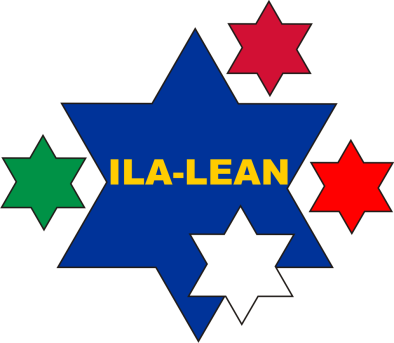 Attendere le indicazioni del responsabile
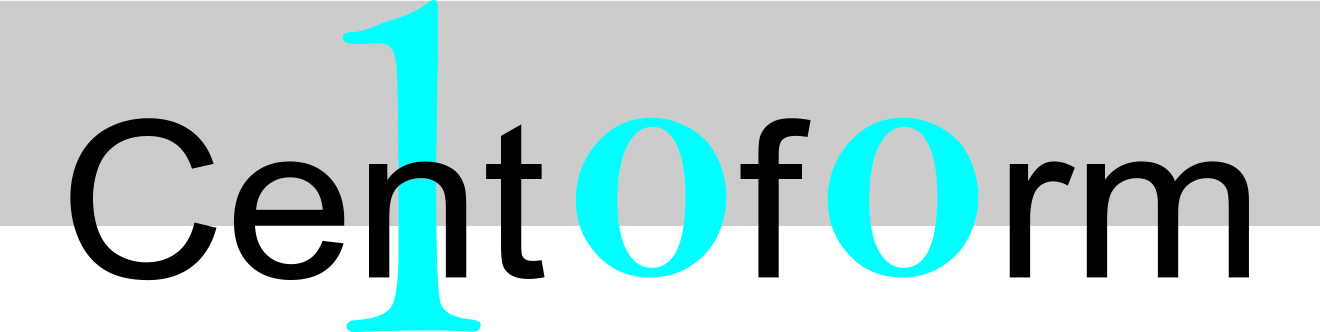 16
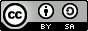 ILA-LEAN Project No 2016-1-PL01-KA203-026293 - 2016-2018
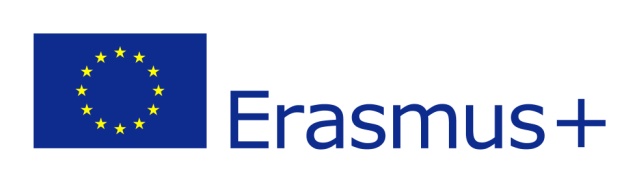 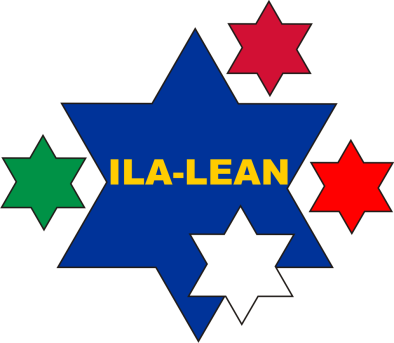 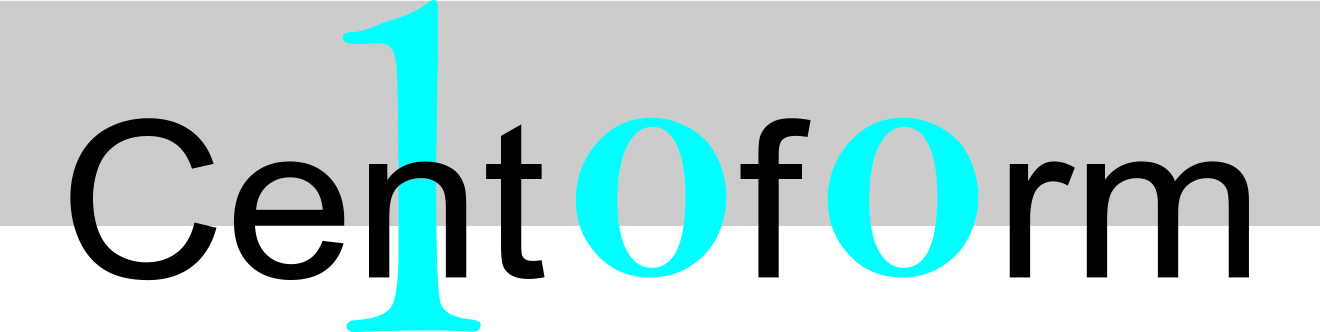 77 - 28 = ()
LEAN
FARE DI PIÙ CON MENO!!!!
CARTA: ROSSA
17
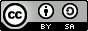 ILA-LEAN Project No 2016-1-PL01-KA203-026293 - 2016-2018
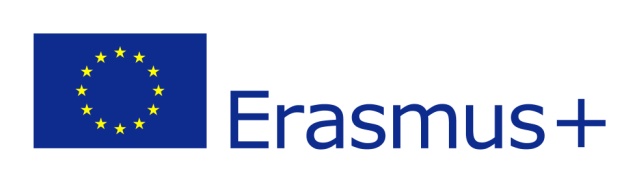 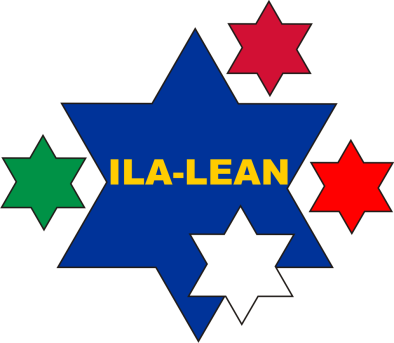 6
66
6
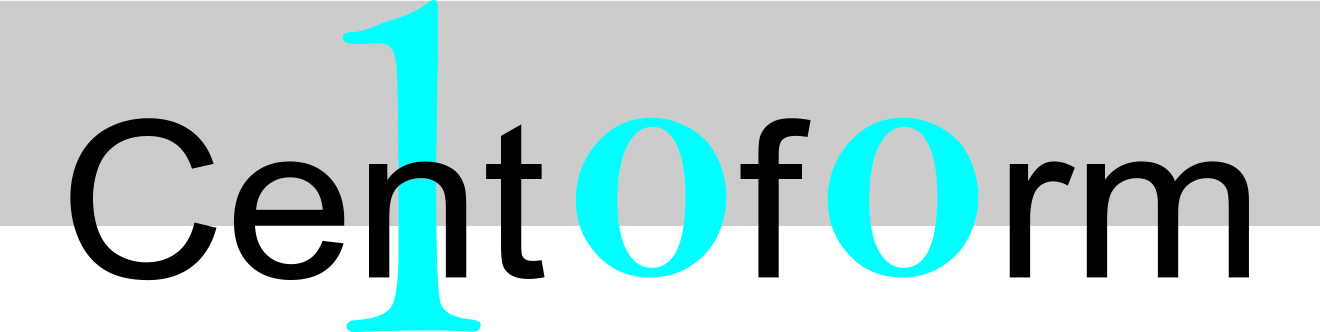 +     -   9 = ()
CARTA: GIALLA
18
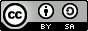 ILA-LEAN Project No 2016-1-PL01-KA203-026293 - 2016-2018